Urologické diagnózy v chirurgické ambulanci
Kryptorchismus
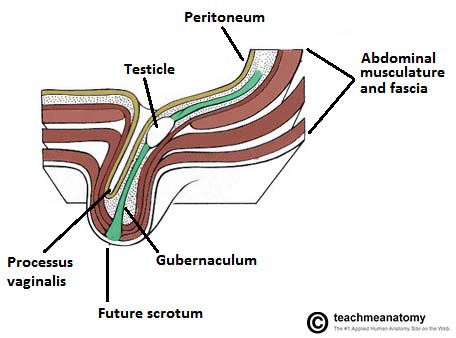 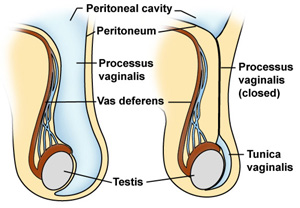 Kryptorchismus („retence“)– dělení podle lokalizace varlete
Retraktilní (migrující) varle – testis migrans

nejedná se o retenci, sestup je ukončen, intermitentně je nalézáno v třísle. Příčinou je zvýšený kremasterický reflex, operace není indikována.

až 1/3 se může změnit na retinované – sledovat !
Kryptorchismus – dělení podle lokalizace varlete
Skluzné varle ( testis saltans)

lze stáhnout do skrota, po uvolnění tahu se vrací kraniálně – považuje se za retinované, je indikována operace
Kryptorchismus – dělení podle doby vzniku
Vrozený kryptorchismus

Získaný kryptorchismus 
dochází ke kraniální retrakci již sestouplého varlete
častější u původně retraktilních (migrujících) varlat

další možnost – zachycení (retrakce) varlete při hernioplastice
Kryptorchismus – praktické dělení
Hmatné varle
Nehmatné varle

zásadní rozlišení pro způsob chirurgické léčby
Kryptorchismus - diagnostika
Palpace

Laparoskopie
v případě nehmatného varlete není nahraditelná žádným zobrazovacím vyšetřením

spojujeme vždy s případným intraabdominálním zákrokem
před výkonem je vhodná palpace třísla v celkové anestesii – „objevení varlete“
Kryptorchismus – hormonální léčba
hCG nebo GnRH
obecně – nemá smysl, není doporučena
snad jako doplňková léčba k orchidopexi, údaje o zlepšení fertility
Kryptorchismus – chirurgická léčba
Načasování – dle EAU doporučena mezi 6 - 12 měsíci, v každém případě do 18 měsíců věku
Hmatné varle – otevřená orchidopexe (EAU):
kompletní přerušení kremasteru
resekce a podvaz processus vaginalis („kýlní váček“)
odstranění appendixů
možný Prentissův manévr – přerušení dolních epigastrik a přesun duktu mediálně (jeho napřímení a prodloužení) – sporné, spermatiky jsou laterálně a neprodlouží se
fixační steh (pokud vůbec) by měl být mezi t. vaginalis  testis a t. dartos (podkožím)
fixace bez napětí
Nehmatné varle – laparoskopická revize
3 možnosti – známe, 
při I. době FS operace je v poslední době preferováno přerušení spermatik těsně nad varletem – ponechat kolaterály mezi a. spermatica a a. deferentialis

FS jednodobá   - lit. přežívání 50 – 60%
FS dvoudobá – lit. přežívání do 90%
2. doba po 6ti měsících (kolaterály, mobilita varlete)

alternativa – mikrochirurgická autotransplantace varlete
Fimóza
Fimóza
vrozené nebo sekundárně jizevnaté zúžení předkožky 
odlišovat od konglutinace – přirozené slepení vnitřního listu předkožky s kůží glandu
často kombinace obojího

„relativní fimóza“ – jizevnatý prstenec není vidět, potíže jen při erekci
Uvolnění předkožky
I. konglutinace předkožky

    - normální stav u malých chlapců. Zejména u kojenců a batolat není třeba řešit, pokud nedochází k balanitidě (balanopostitidě)

   - instruujeme matku o postupném nenásilném přetahování předkožky (stačí po zevní ústí uretry) do 3-4 let, poté podle potřeby uvolníme předkožku na ambulanci dětské urologie
Uvolnění předkožky
II. zúžení předkožky - fimóza

A) poddajná, jen zúžená předkožka – 
    místní aplikace kortikoidů – 2x denně Triamcinolon S 
    1 měsíc před pokusem o přetažení (zkoušíme téměř vždy)

Mazání bez následného přetažení v ambulanci nemá smysl !

B) neúspěšná lokální léčba nebo současné jizevnaté zúžení předkožky  - operační zákrok
Pozor !
Necitlivé přetažení předkožky s perzistujícím zúžením může vést k parafimóze !
Pozor !
násilné přetahování nebo „dilatace“ předkožky vede k jizevnaté fimóze, nereagující na lokální léčbu kortikoidy

fimóza nemusí být v klidovém stadiu zřetelná, přesto může být zdrojem potíží a vyžaduje operační zákrok ! – viz „relativní fimóza“
Hydrokéla
Hydrokéla
Vždy se snažíme o odložení operace za 1. rok života (spíše ještě později), vzhledem k % recidiv a jizvení

Punkce má většinou krátkodobý efekt, ale může na čas neutralizovat tlak rodičů na operaci velké hydrokély

Pokud není varle dobře hmatné, ev. si nejsme diagnózou jisti, pak vždy při 1.vyšetření doplníme sonografii
Varikokéla
Varikokéla – indikace operace
Zpomalování růstu (levého) varlete 
         – na sono, o 20% objemu a více, tj. výrazný stranový rozdíl
oboustranná varikokéla
„subjektivní potíže“ – nutno brát v úvahu i přání pacienta a rodičů
patologický spermiogram – provádíme spíše vyjímečně

Tj. operaci většinou neindikujeme při první návštěvě, kontroly 1x za rok (chir. amb. … za rok urol. amb.  … nebo indikace na chir. ambulanci  - viz výše)
Varikokéla – operace
Vzhledem k poměrně velkému % recidiv je otázka, zda nezkusit mikrochirurgickou subinguinální operaci

nevýhoda : „time consuming operation“